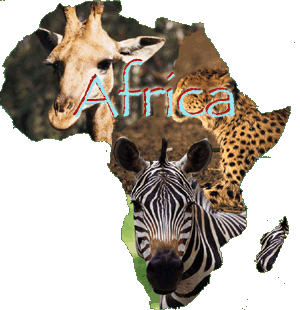 MAPA FÍSICO DE ÁFRICA
MESETAS
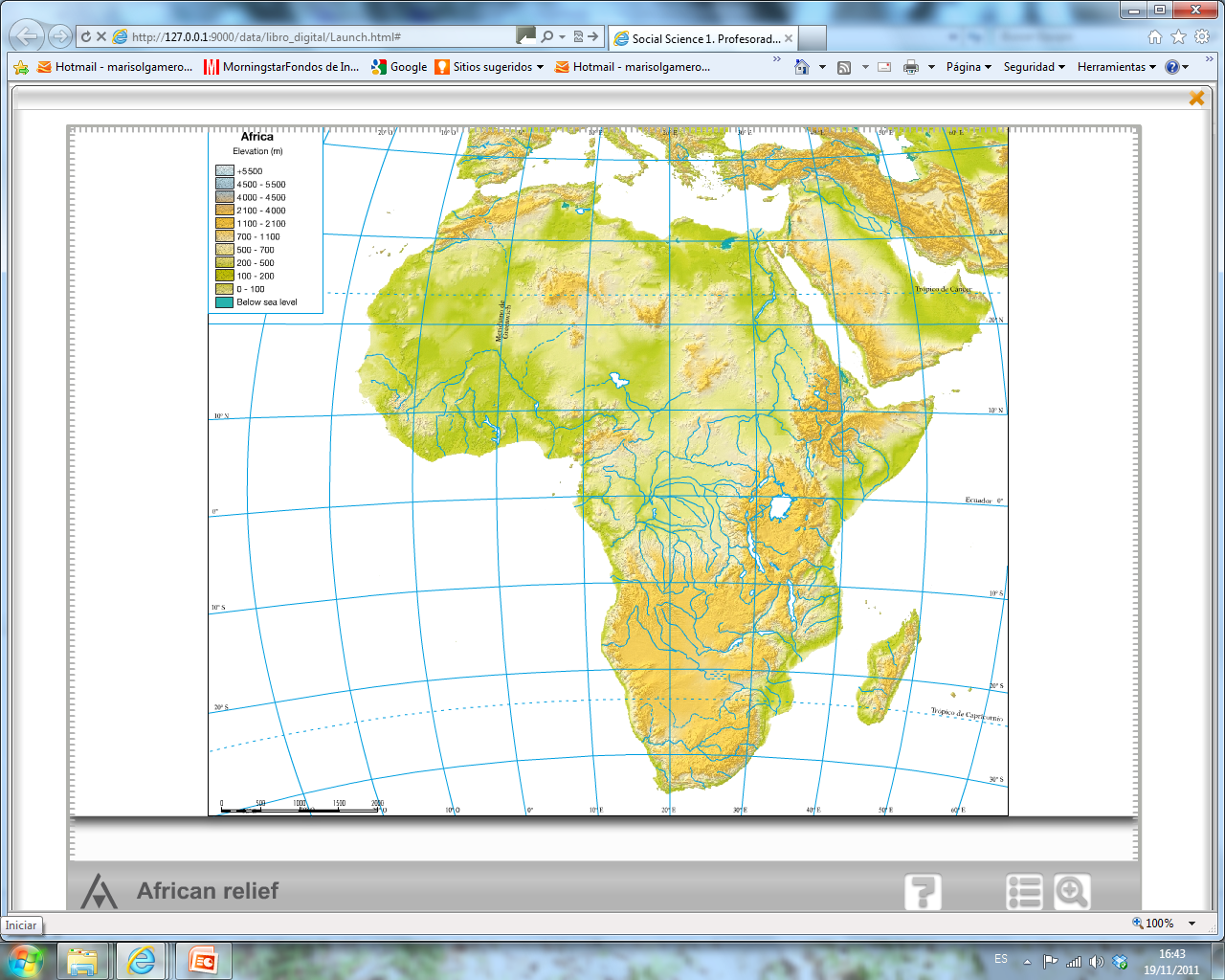 M. De Darfur
M. De Adamawa
M. De Katanga
M. De Bié
Meseta Sudafricana
SISTEMAS MONTAÑOSOS
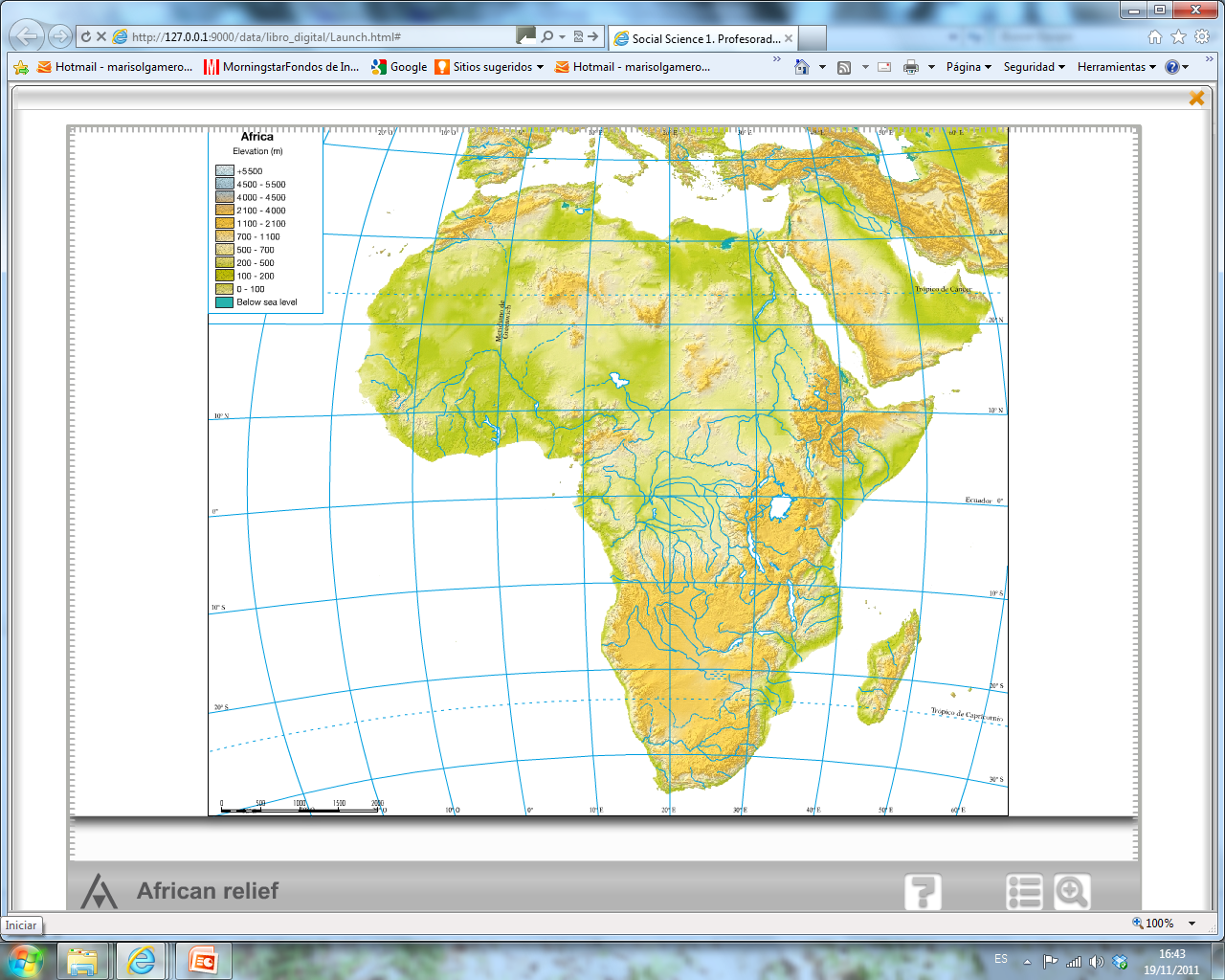 Atlas
Ahaggar.
Tibesti.
Marra
Macizo Etíope
Bongos
Mitumba
Muchinga
Drakensberg
pICOS
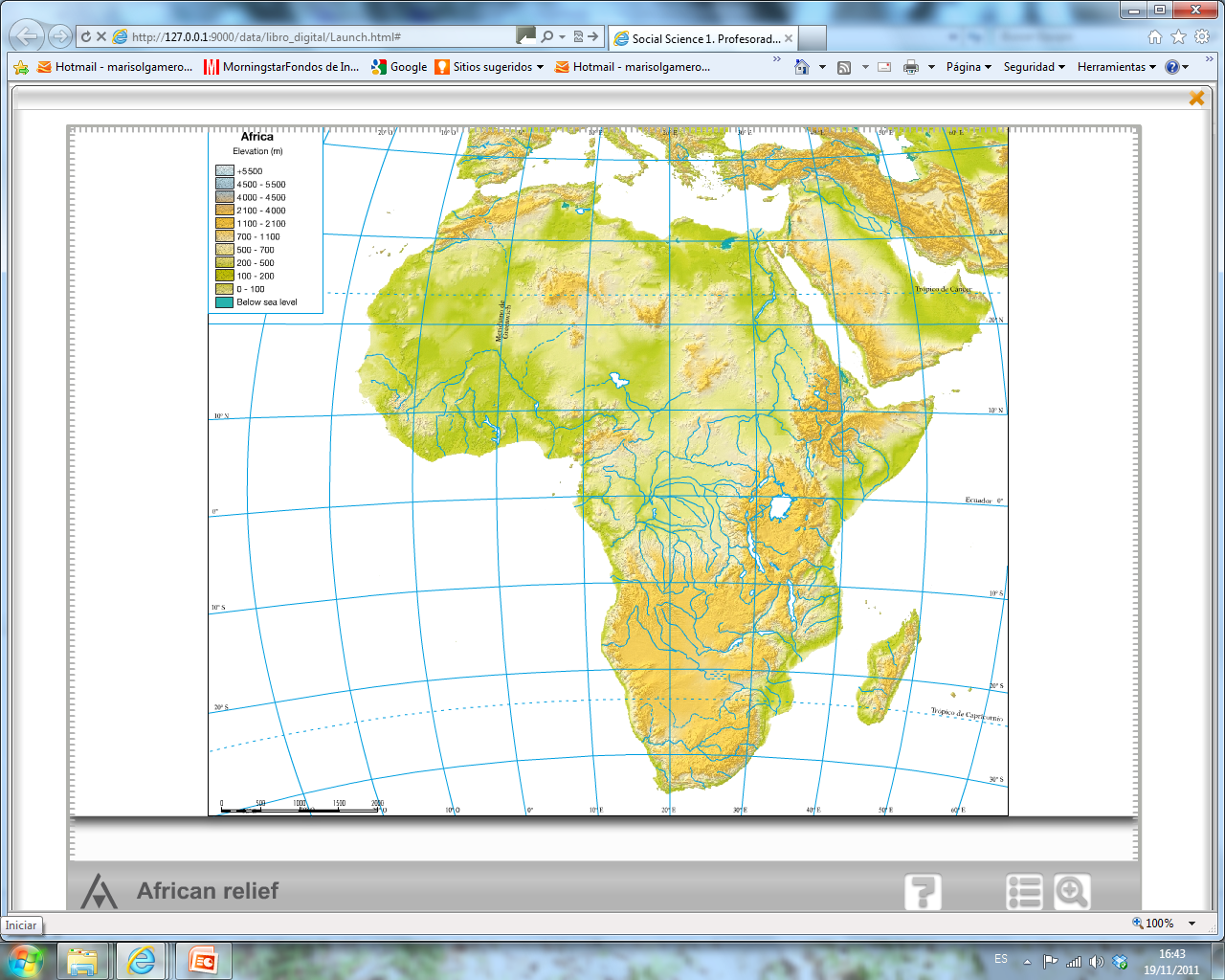 Atlas mountains
Mt. Stanley
Mt. Kenia
Mt. Kilimanjaro
depresionEs
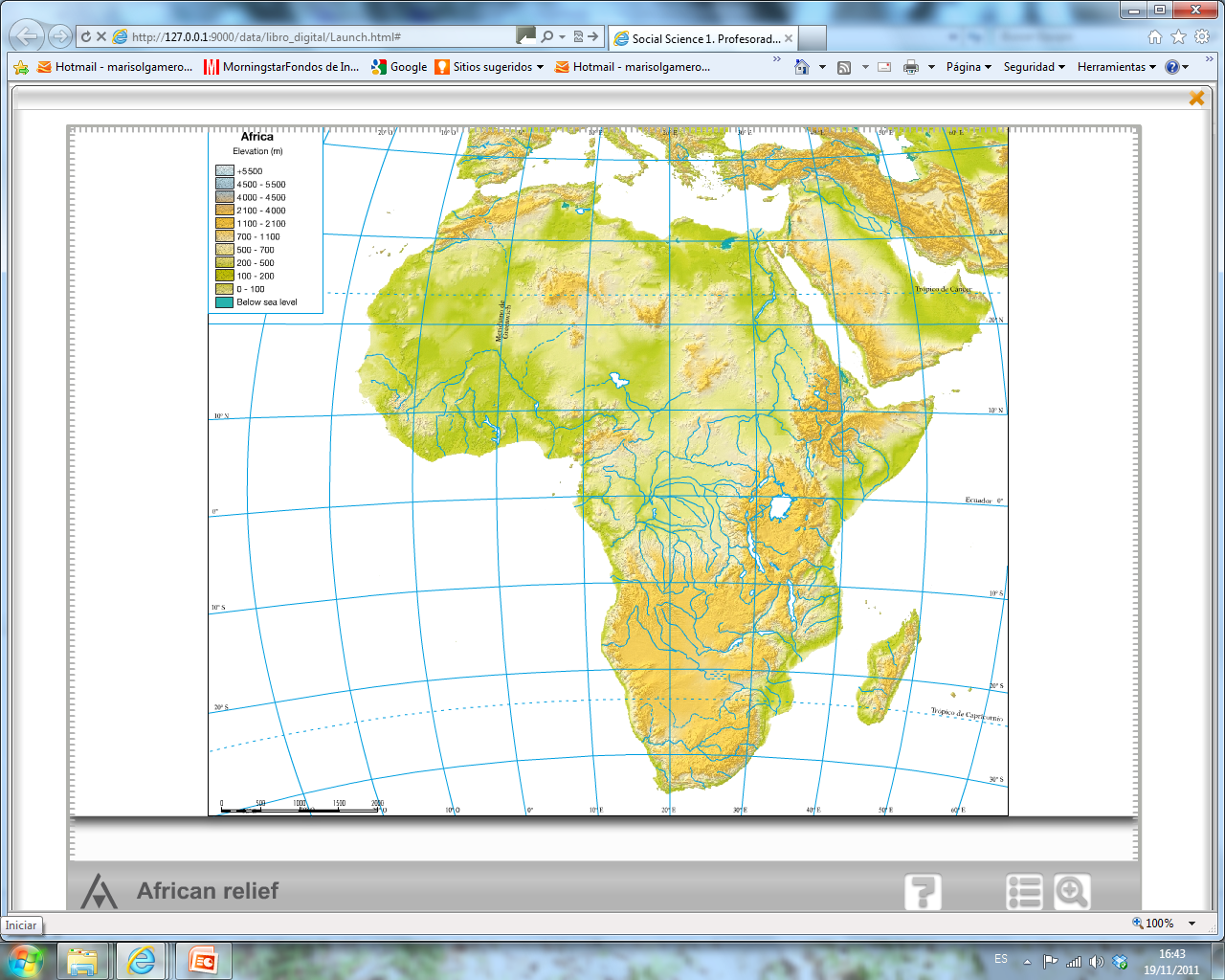 Atlas mountains
Depresión Del Níger
Depresión de Chad
Derpresión del Congo
desIErtOs
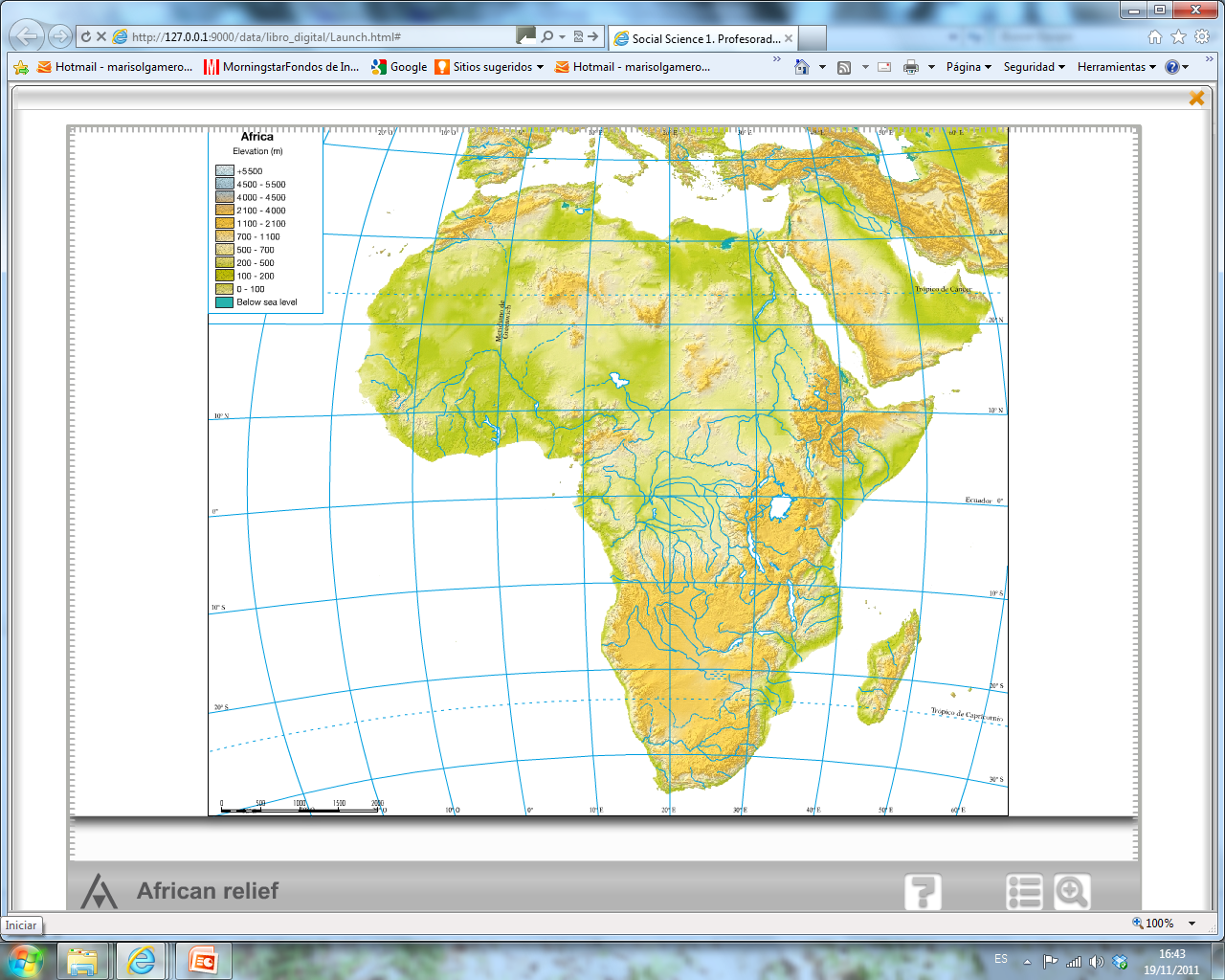 Atlas mountains
DESIERTO DEL SÁHARA
DESIERTO LÍBICO
Desierto del Kalahari
Desierto de Namib
VALLES
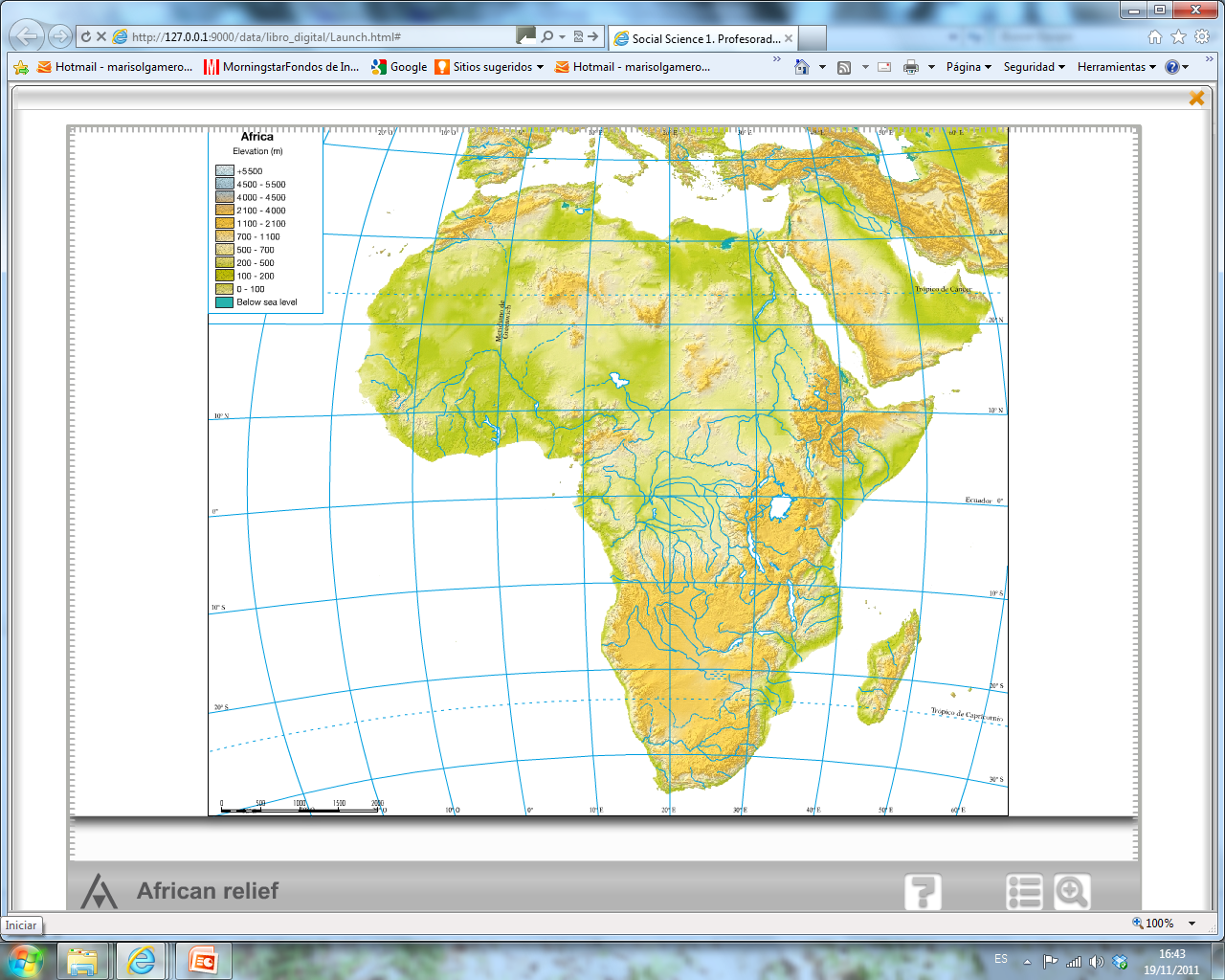 Valle de Sudán
DEL RIFT
GRAN VALLE
GRAN VALLE DEL RIFT
ISLAS
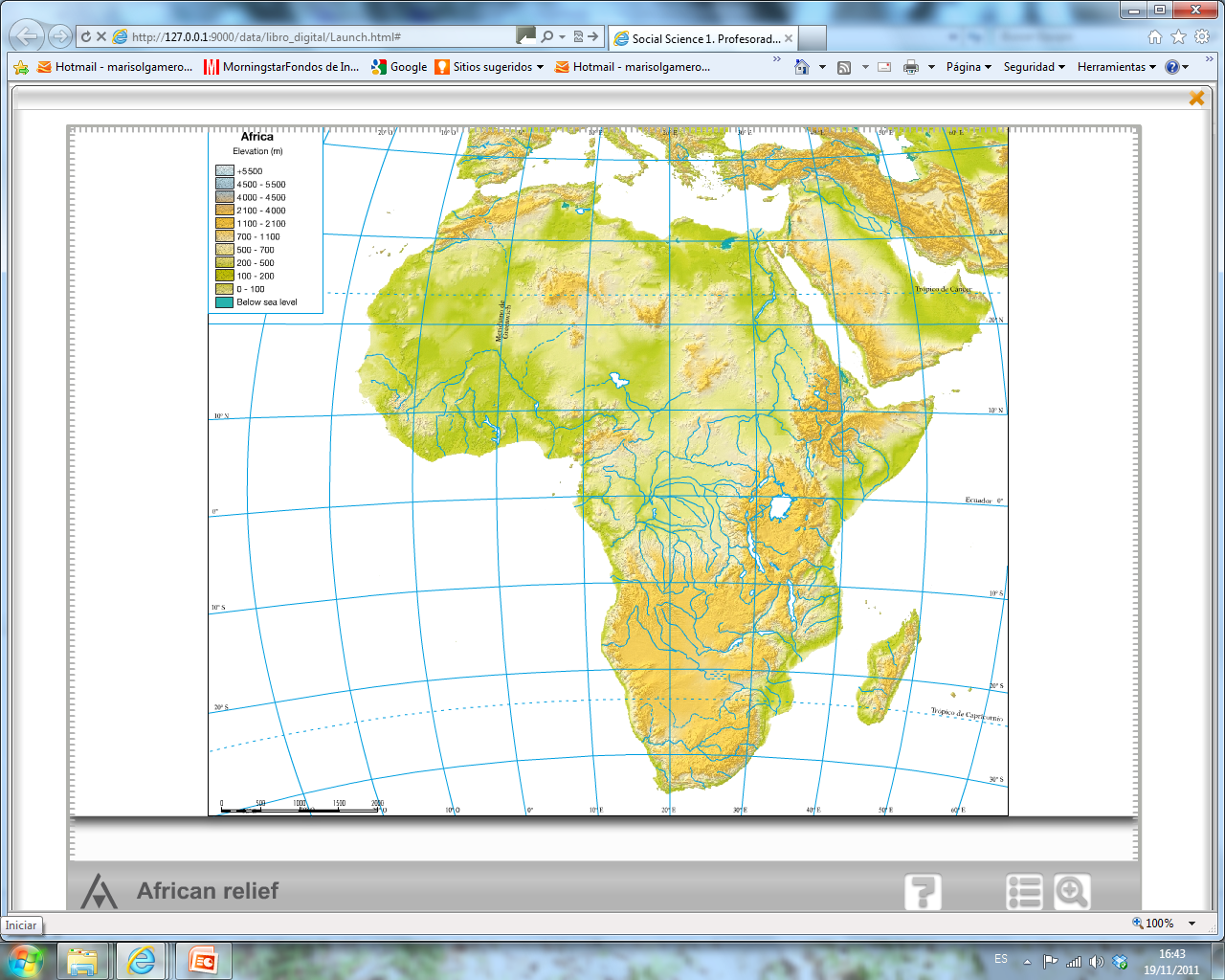 Madeira
Canarias
Cabo Verde
Bioko
Príncipe
Sâo Tomé
Seychelles
Zanzíbar
Comores
MADAGASCAR
Mauricio
Reunión
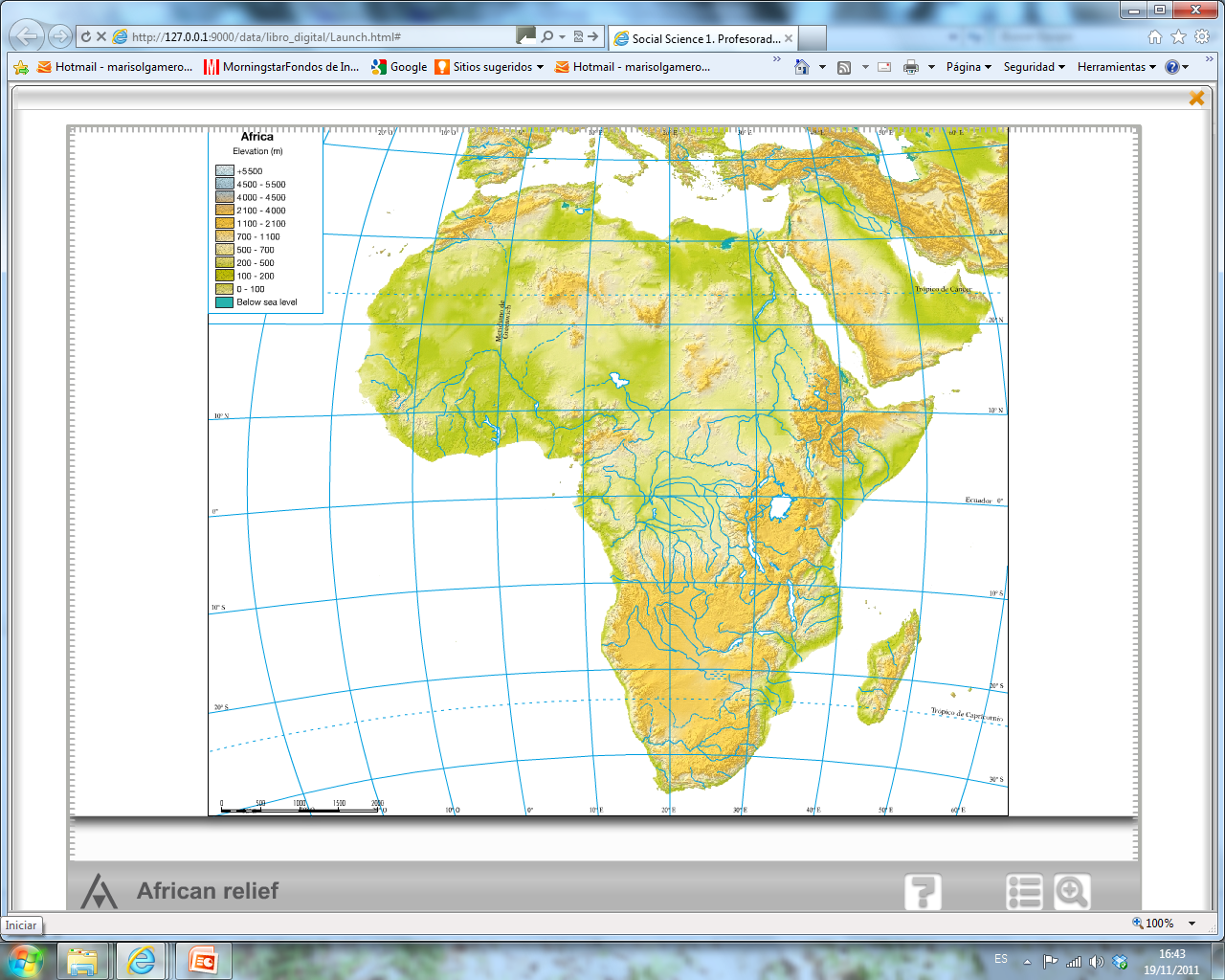 GOLFOS
Golfo de Gabés
Golfo de Sirte
Golfo de Adén
G. De Biafra
Golfo de Guinea
Golfo de  Benguela
CABOS
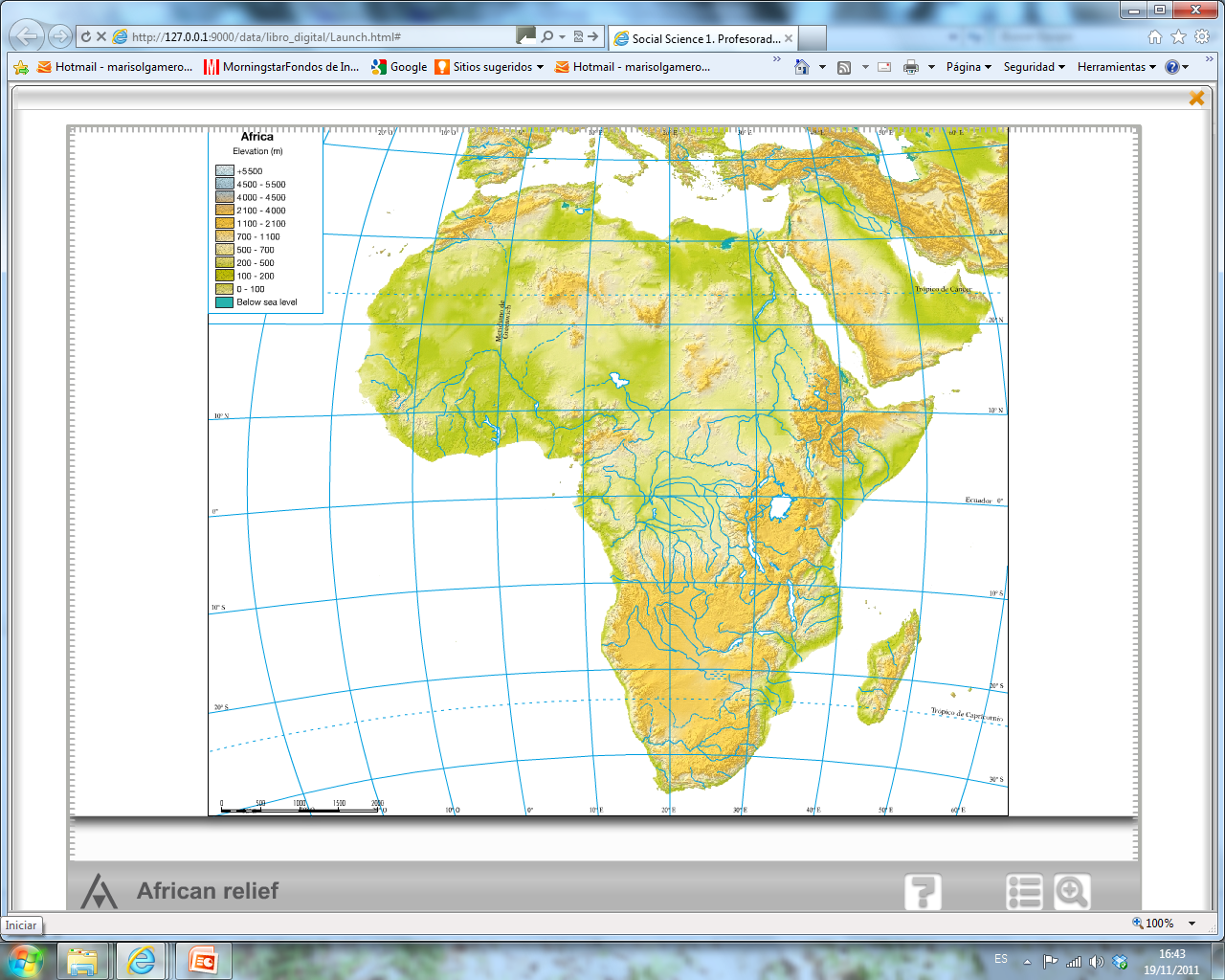 C. Bojador
Cabo Blanco
Cabo Guardafuí
Cabo Palmas
Cabo López
Cabo Delgado
Cabo Fría
C. De Buena Esperanza
C. De las Agujas
PENíNSULAS
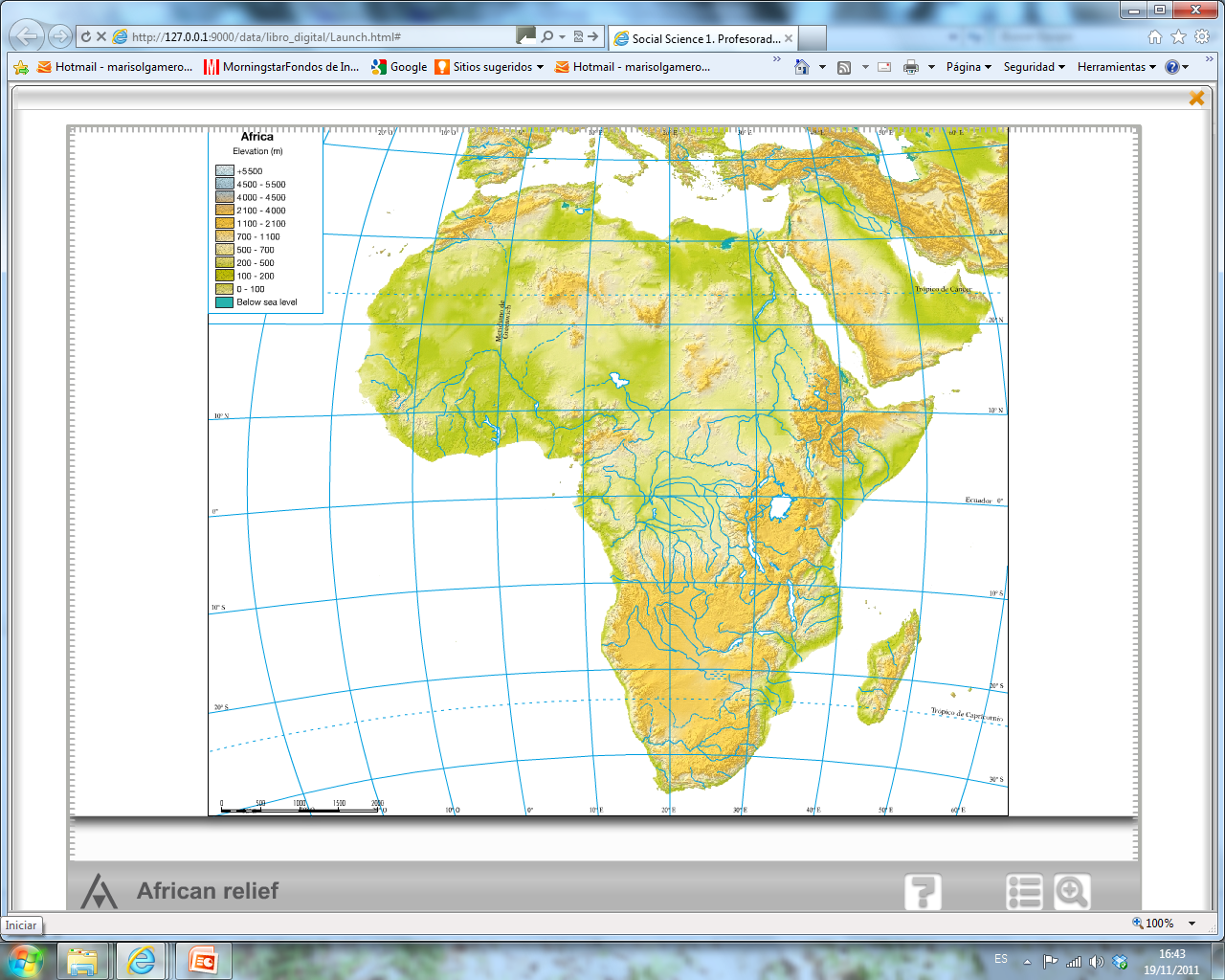 Península del Sinaí
Península de Somalia
Estrechos
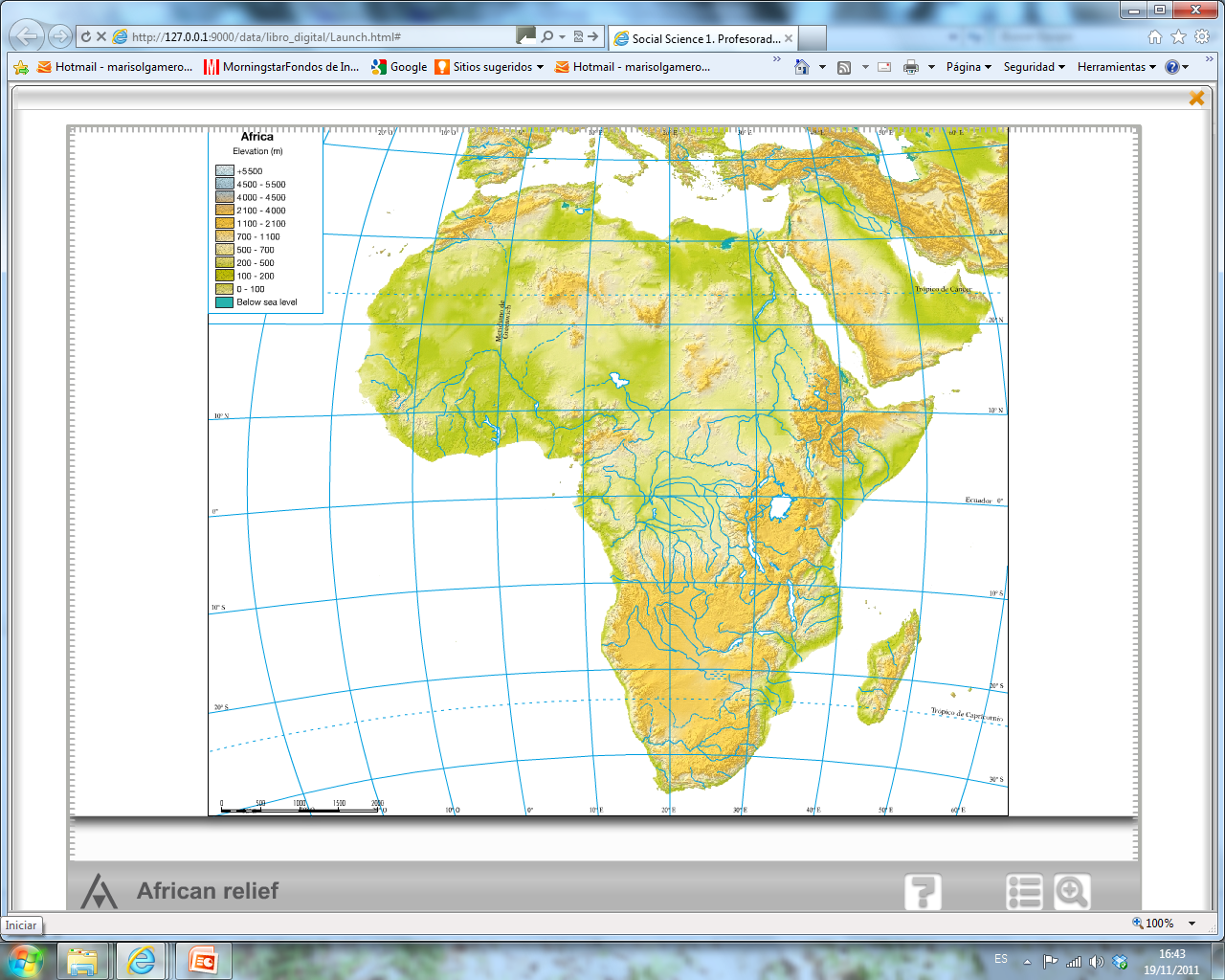 Estrecho de Gibraltar
Bab el Mandeb
.
CANAL DE MOZAMBIQUE
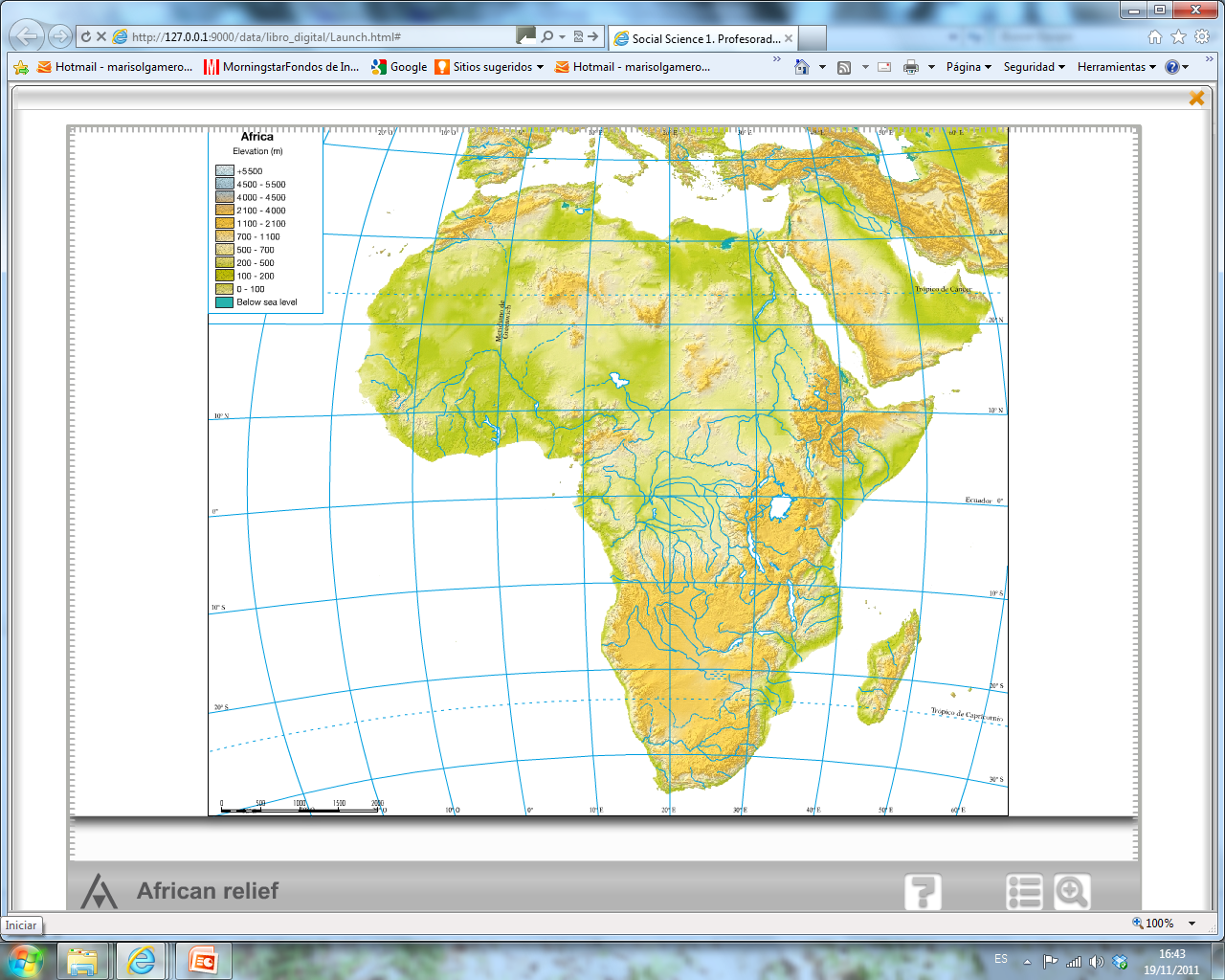 MAR MEDITERRÁNEO
MAR ROJO
OCÉANO ÍNDICO
OCÉANO ATLÁNTICO
Ríos
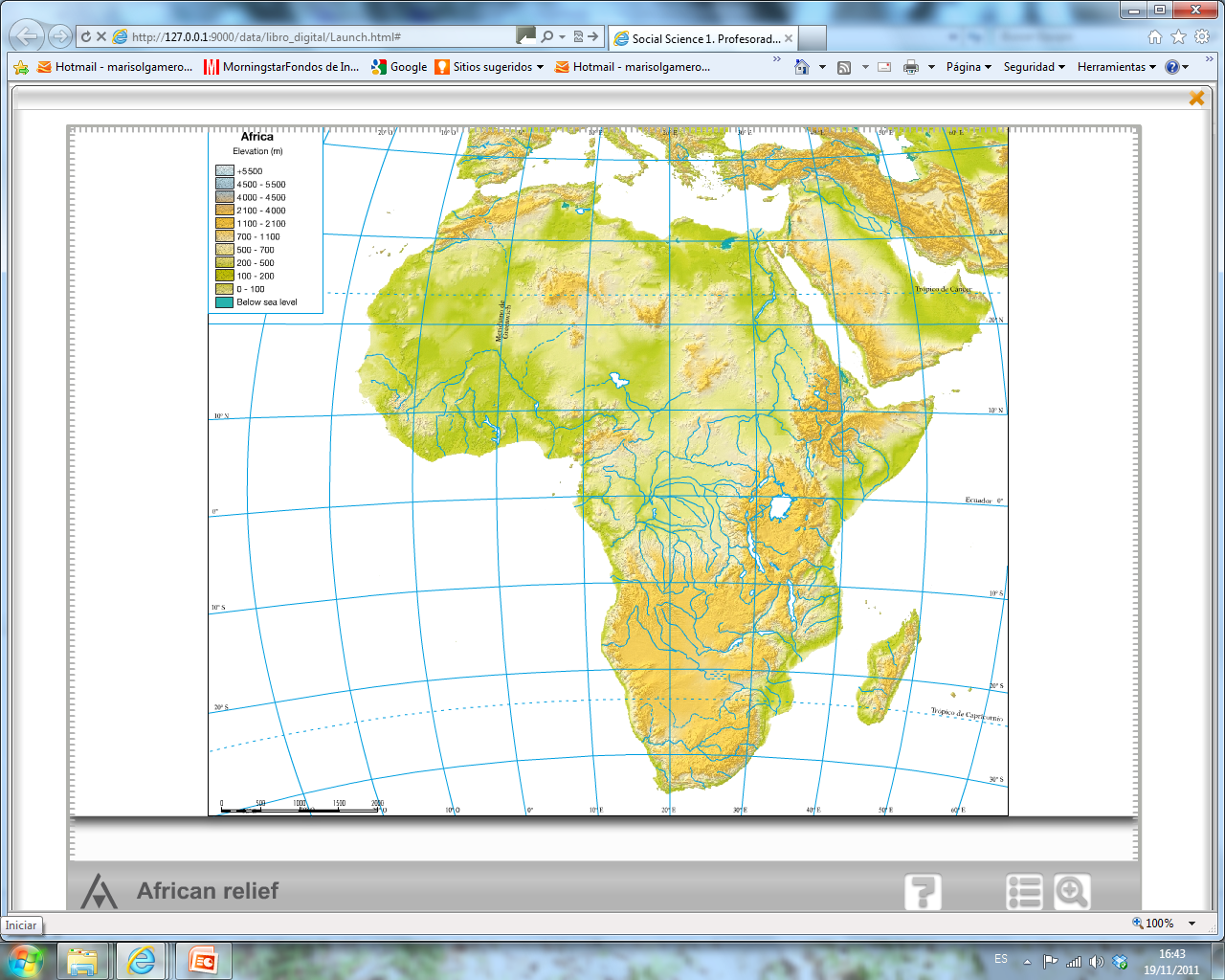 Río 
Nnilo
Río Senegal .
Río Niger.
Río Gambia
Río Congo
Río Zambeze
Río Limpopo.
Río Orange.
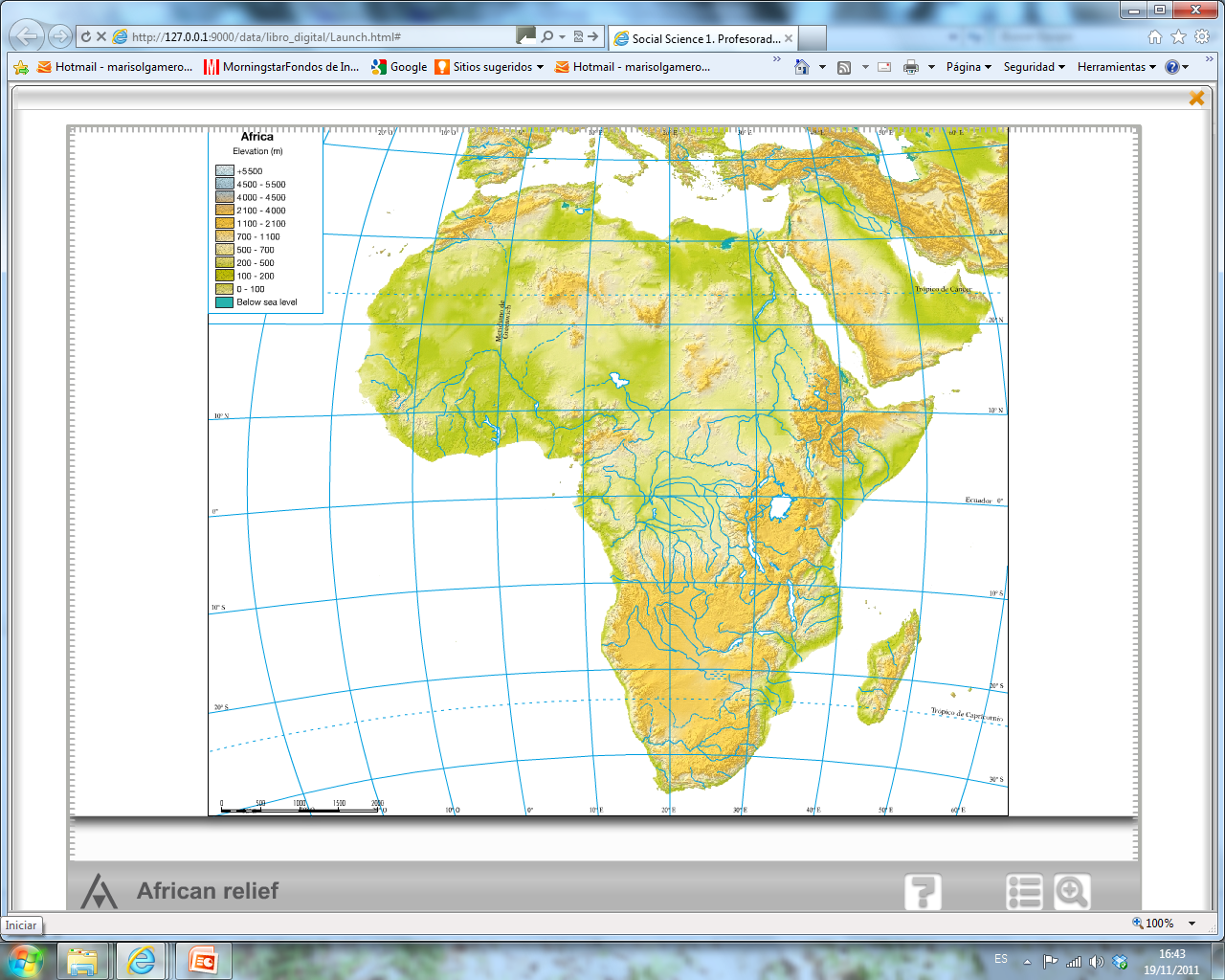 Lago Chad
LAGOS
Lago Turkana
Lago Albert
Lake Victoria
Lago Tanganika
Lago Malawi
Otros
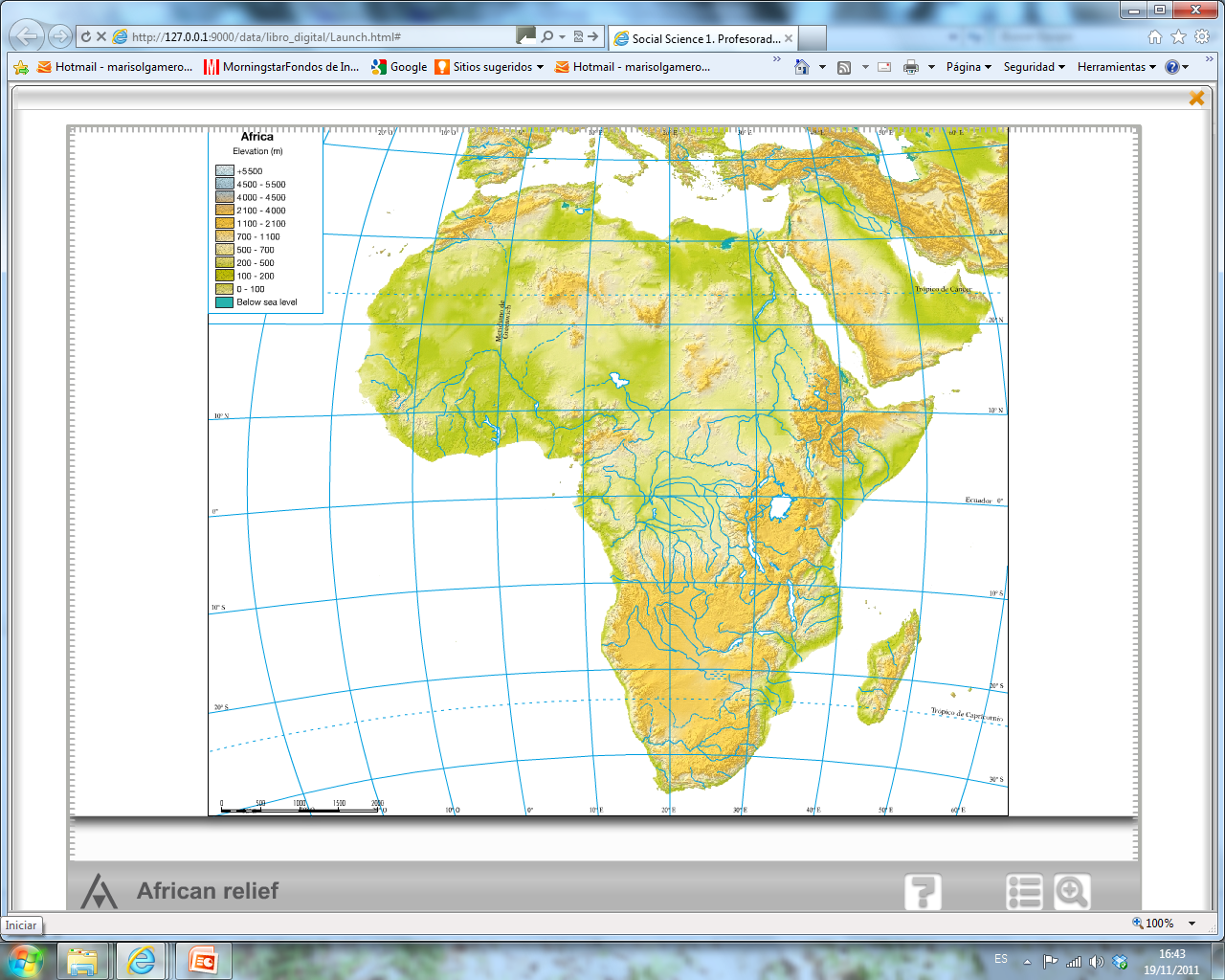 Canal de Suez
Delta del Nilo
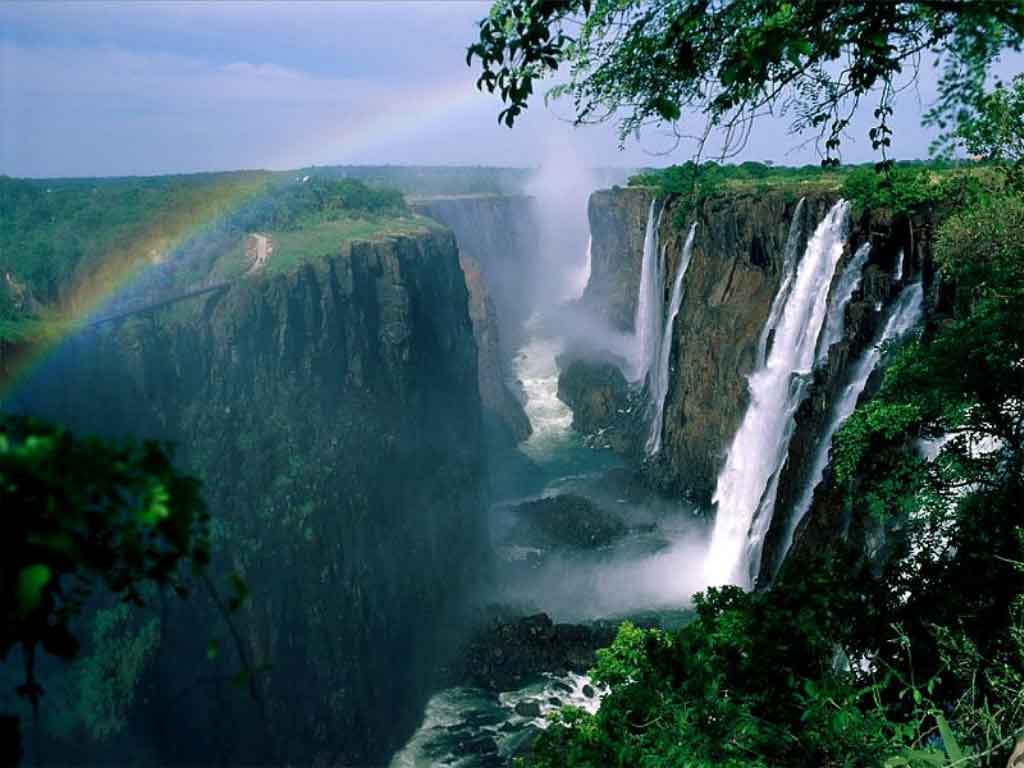 Cataratas Victorial